Argumentación[Interpretando a Toulmin (1958)]Tito Oviedo1
Editor  
James Rodríguez Calle2
Fecha de publicación
Junio de 2015
Palabras Clave
Argumentación
Datos
Afirmación
Garante
Respaldo
Reserva
Validez y fortaleza de los argumentos
Evaluación de argumentos
Teoría
Lectura
Escritura
Descripción
El objetivo de este documento es explicar los elementos que debe tener en cuenta el estudiante para lograr una argumentación válida y fuerte, utilizando el Modelo argumentativo de Toulmin. Explica el concepto de visón de mundo (desde las prácticas empírica, cultural/interactiva y teórica).  Finalmente ofrece una guía para para evaluar la validez y la fuerza de los argumentos propios y ajenos
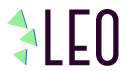 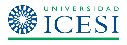 Dependencia 
académica:
Escuela de Ciencias 
de la Educación

Departamento de lenguaje
1Tito Nelson Oviedo A.: Universidad Icesi, Cali.  toviedo@icesi.edu.co
2James Rodríguez: Universidad Icesi, Cali.  jamesroca@gmail.com
This work is licensed under the Creative Commons Attribution-NonCommercial-NoDerivatives 4.0 International License. To view a copy of this license, visit http://creativecommons.org/licenses/by-nc-nd/4.0/ or send a letter to Creative Commons, PO Box 1866, Mountain View, CA 94042, USA.
Argumentación
Interpretando a Toulmin (1958)
Tito Nelson Oviedo A.
ARGUMENTACIÓN
TOULMIN, Stephen (1958). The Uses of Argument . Cambridge University Press
Afirmación
Datos
entonces
Garante
puesto que
Respaldo
porque
[T. N. Oviedo A.]
Ante una situación, el sujeto de significación afirma su punto de  vista u opinión.
Su aserción se sustenta en un garante: 
un aspecto de su “visión del mundo”.
Su visión del mundo tiene un respaldo:
toda su experiencia cognitiva.
Afirmación
Datos
entonces
Durante  las semanas de mayor sequía del verano, se pueden gastar hasta 250.000 galones de agua en la lavada de carros. Esto disminuye el 20% del agua de las represas, precisamente en una estación en la que se requiere mucha agua para el consumo humano.
Los propietarios de vehículos
deben restringir la lavada de sus
carros en los sectores del país
donde hay escasez de agua
(restricción).
Garante
puesto que
El agua es esencial para la vida, y la gente no debe desperdiciarla.
Respaldo
porque
La escasez de agua causa inconvenientes, pone en peligro la salud 
de los seres vivos, afecta la economía general y familiar…
Prácticas
empírica
Visión
del 
mundo
teórica
cultural
(interactiva)
Argumentar implica tomar en cuenta 
el garante y la reserva
Saber y creencias propios con certeza
Garante:
Dudas sobre su saber y sus creencias
Reserva
Contraargumentación  o 
cuestionamiento del interlocutor 
(apoyado en sus propios garantes)
Validez y fortaleza de los argumentos dependen de la validez y fortaleza de los garantes
De más válido y fuerte a menos válido y fuerte:
Conocimiento científico
Cultura general
Ideología religiosa
Ideología política
Cultura  regional (nacional, subregional, local…)
Cultura grupal (grupo social y familiar)
Pensamiento personal (idiosincrasia)
EVALUACIÓN DE ARGUMENTOS
AFIRMACIÓN PUNTO DE VISTA
EVALUACIÓN
FUERTE
VÁLIDO
}
DÉBIL
ARGUMENTO
NO VÁLIDO
GARANTE
RESERVA